Atomic Energy Central School-2, MumbaiSubject- HindiTopic- मैं सबसे छोटी होऊँ Lesson no: 13Module- 1/1Madhu Sharma TGT (SS)Author- Sumitranandan Pant

PPT
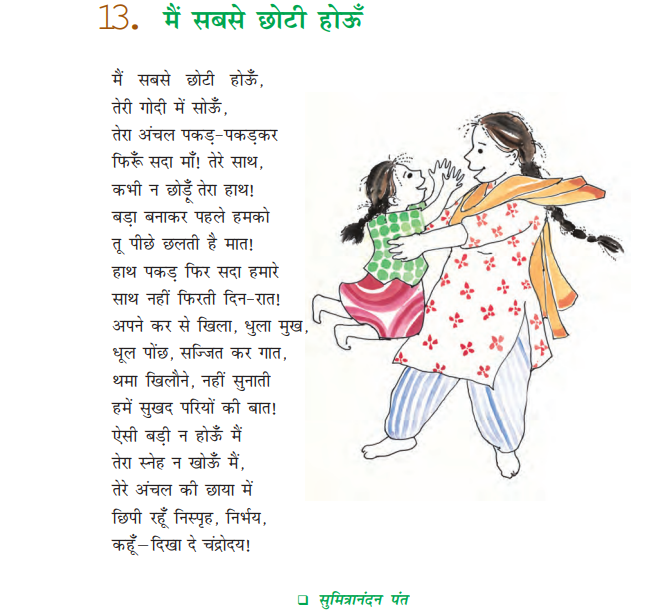 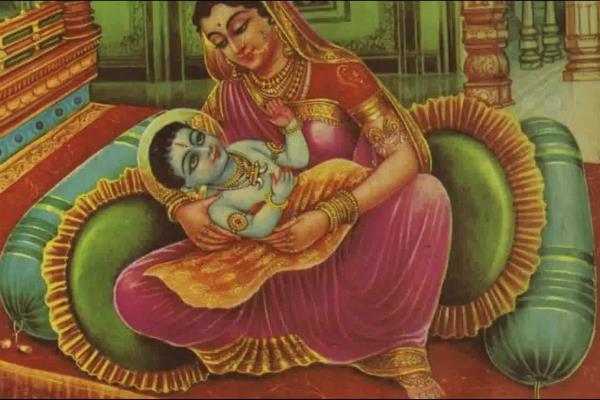 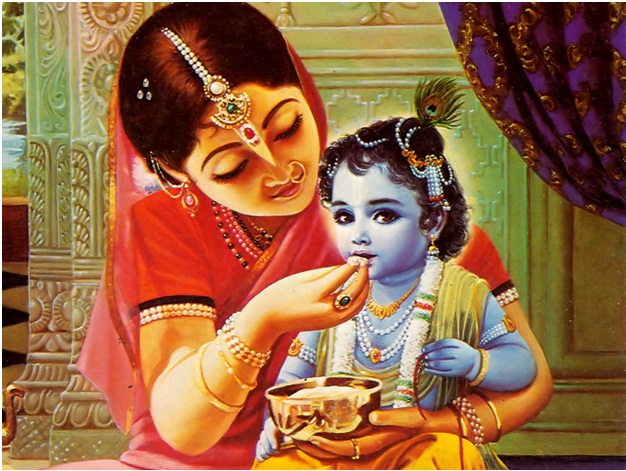